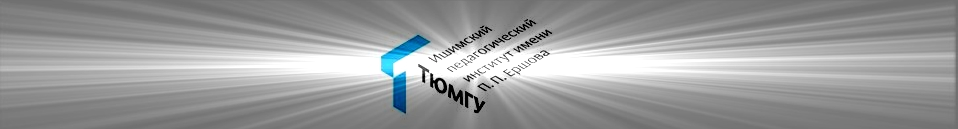 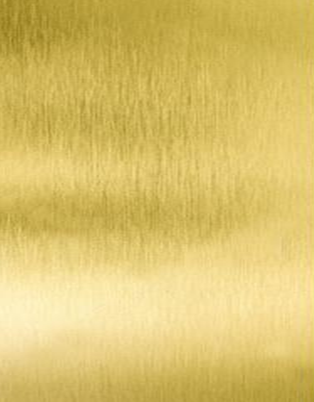 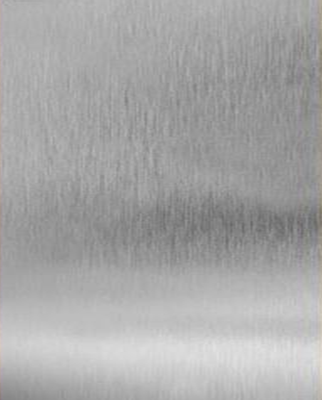 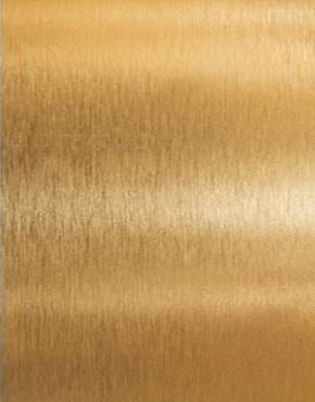 project
DEAN’S LIST
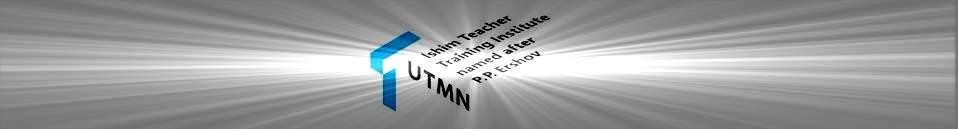 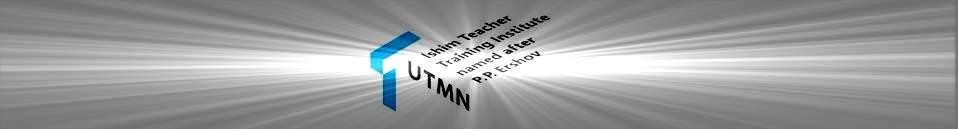 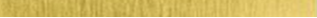 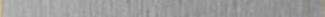 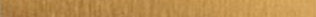 DEAN’S LIST – ЧТО ЭТО?
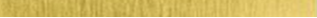 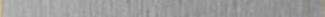 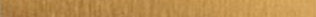 DEAN’S LIST – в переводе с английского – список декана. Подразумевает элитную группу студентов, отличившихся в одной или нескольких сферах студенческой жизнедеятельности.
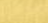 DEAN’S LIST – документ, подтверждающий признание студента, как активного деятеля-лидера в жизни факультета.
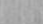 DEAN’S LIST подразумевает присвоение студенту факультетского звания ЛИДЕР, а также бонусы и программы поощрительного характера.
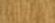 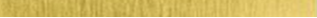 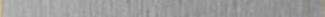 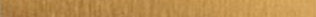 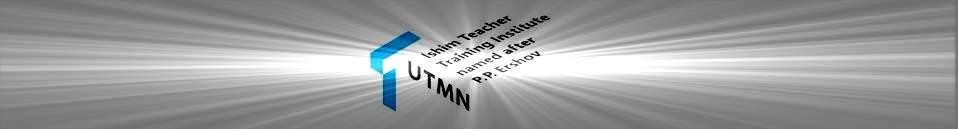 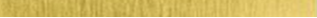 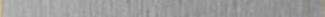 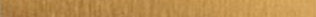 DEAN’S LIST  BENCHMARK
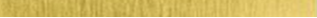 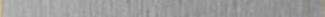 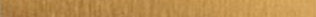 University of Washington
Вашингтонский университет
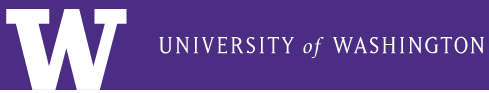 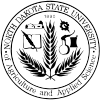 University of North Dakota
Университет Северной Дакоты
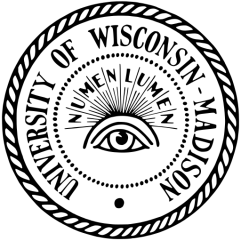 University of Wisconsin–Madison 
Висконсинский университет в Мадисоне
University of Connecticut
Коннектикутский университет
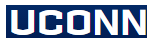 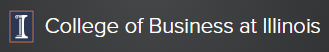 College of Business at Illinois
Колледж бизнеса в Иллинойсе
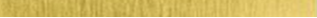 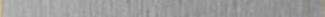 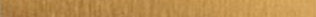 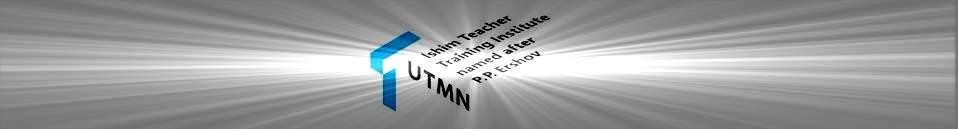 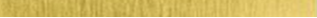 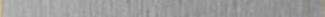 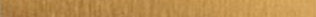 DEAN’S LIST – ДЛЯ ЧЕГО ОН?
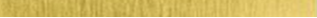 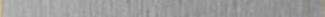 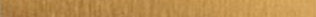 Целью проекта является формирование мотивации студентов к активному участию в образовательной, научно-исследовательской, общественной, творческой и физкультурно-спортивной деятельности.
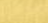 Задачи проекта: 
      мотивирование студентов к повышению качественной успеваемости, популяризации научной, творческой, спортивной и общественной деятельности;
      приумножение нравственных и культурных ценностей в условиях современной жизни, сохранение и приумножение традиций университета, института, факультета.
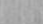 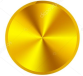 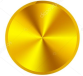 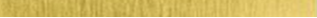 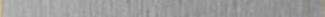 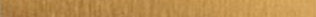 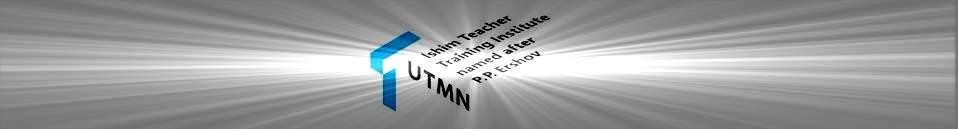 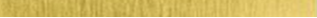 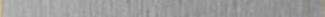 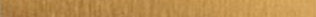 КТО ОКАЖЕТСЯ В DEAN’S LIST ?
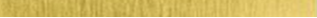 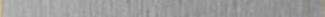 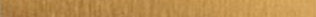 В DEAN’S LIST могут быть включены студенты-очники 2-5 курсов социально-гуманитарного факультета, не имеющие академической задолженности, оценок «удовлетворительно» за последний учебный год, не имеющие дисциплинарных взысканий и демонстрирующие высокие достижения в учебной, научной, творческой, спортивной или общественной деятельности.
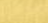 Отбором претендентов занимается специально созданная на факультете конкурсная комиссия. Председателем комиссии является декан факультета. Члены комиссии: заместители декана по учебной, научной и воспитательной работе, председатель студенческого профкома, а также не менее трех представителей студенческого совета факультета.
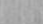 Конкурсная комиссия начинает работать ежегодно с 1 июня по 31 августа. Список отобранных кандидатов, вошедших в DEAN’S LIST утверждается деканом.
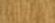 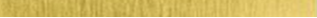 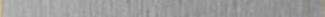 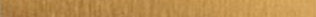 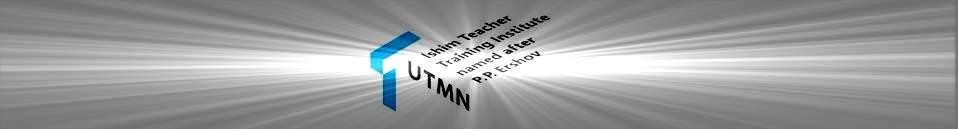 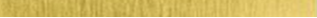 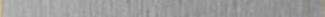 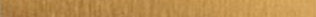 НОМИНАЦИИ DEAN’S LIST
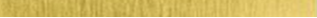 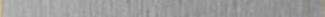 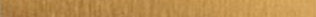 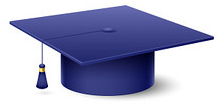 Лидер в науке (Leader in Science)
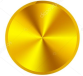 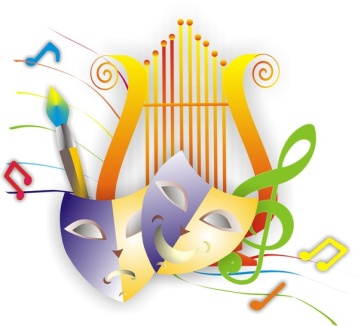 Творческий лидер (Creative leader)
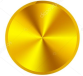 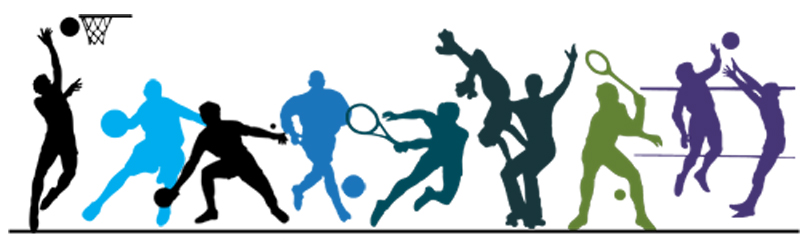 Лидер в спорте (Leader in sports)
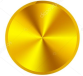 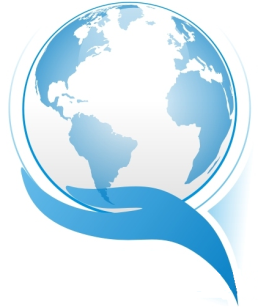 Общественный лидер (Public leader)
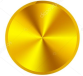 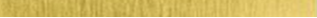 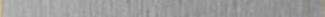 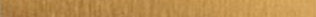 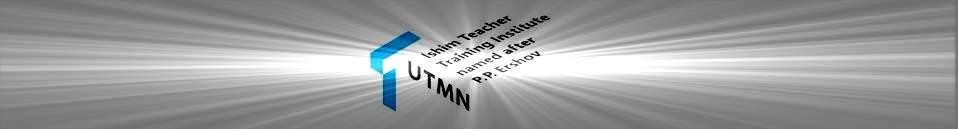 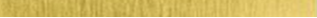 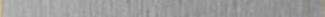 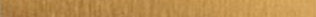 КРИТЕРИИ И РАНЖИРОВАНИЕ DEAN’S LIST
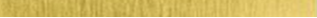 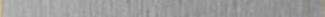 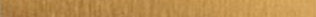 Лидер в науке (Leader in Science)
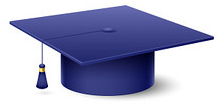 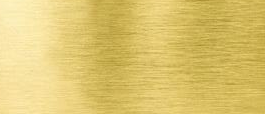 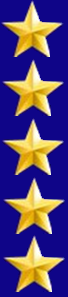 Категория А
Средний балл студента за 2 последних семестра должен быть не ниже 5; 
Не менее 4 публикаций в базе РИНЦ (или 1 статья в ВАК);
 Не менее 4 призовых мест или 2 побед в научных или интеллектуальных мероприятиях различного уровня.
А
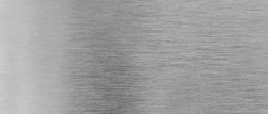 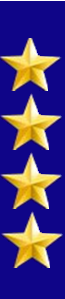 Категория В
Средний балл студента за 2 последних семестра должен быть не ниже 4,8; 
Не менее 3 публикаций в базе РИНЦ;
Не менее 3 призовых мест или 1 победы в научных или интеллектуальных мероприятиях различного уровня.
В
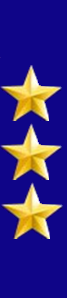 Категория С
Средний балл студента за 2 последних семестра должен быть не ниже 4,6; 
Не менее 2 публикаций в базе РИНЦ;
Не менее 2 призовых мест в научных или интеллектуальных мероприятиях различного уровня.
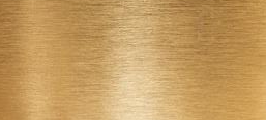 С
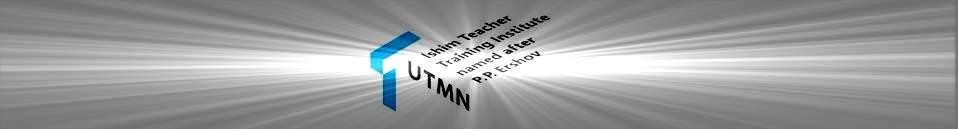 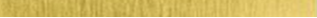 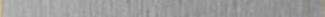 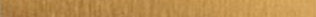 КРИТЕРИИ И РАНЖИРОВАНИЕ DEAN’S LIST
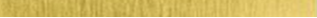 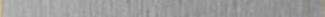 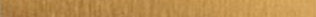 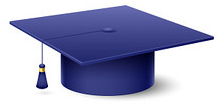 Лидер в науке (Leader in Science)
Примечание:
Снижается требование по количеству публикаций при наличии очного участия во всероссийских/международных конференциях, педагогических конкурсах, а также при наличии зарубежных стажировок.
1 очное участие в конференции/конкурсе, приравнивается к 1 публикации; 
2 и более очных участия в конференциях/конкурсах, приравнивается к 2 и более публикациям соответственно; 
1 стажировка в странах СНГ приравнивается к 3 научным публикациям;
1 стажировка в странах дальнего зарубежья приравнивается к 4 научным публикациям.
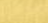 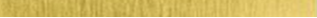 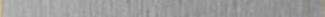 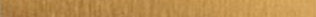 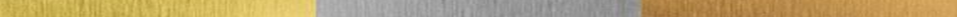 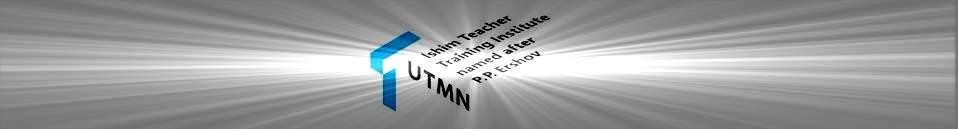 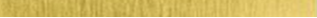 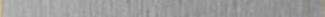 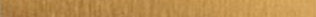 КРИТЕРИИ И РАНЖИРОВАНИЕ DEAN’S LIST
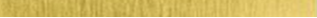 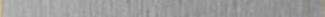 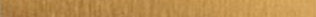 Творческий лидер (Creative leader)
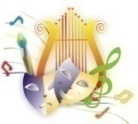 Категория А
Средний балл студента за 2 последних семестра должен быть не ниже 4,8;
Не менее 4 призовых места и 2 побед в конкурсах, фестивалях, смотрах (в том числе КВН, студвесна) всероссийского/регионального/ университетского уровня;
Не менее 3 сертификатов участника/призера/победителя творческих мероприятий ИПИ им. П.П. Ершова (филиала) ТюмГУ.
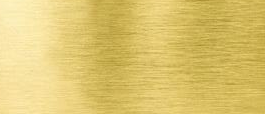 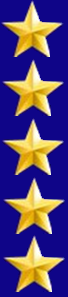 А
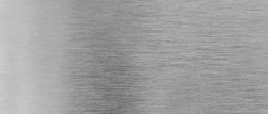 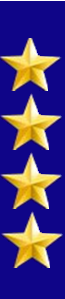 Категория В
Средний балл студента за 2 последних семестра должен быть не ниже 4,6;
Не менее 3 призовых мест и не менее 1 победы в конкурсах, фестивалях, смотрах (в том числе КВН, студвесна) всероссийского/регионального/ университетского уровня;
Не менее 2 сертификатов участника/призера/победителя творческих мероприятий ИПИ им. П.П. Ершова (филиала) ТюмГУ.
В
Категория С
Средний балл студента за 2 последних семестра должен быть не ниже 4,4;
Не менее 2 призовых мест или 1 победы в конкурсах фестивалях, смотрах (в том числе КВН, студвесна) всероссийского/регионального/
университетского уровня;
Не менее 1 сертификата участника/призера/победителя творческих мероприятий ИПИ им. П.П. Ершова (филиала) ТюмГУ.
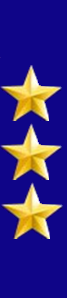 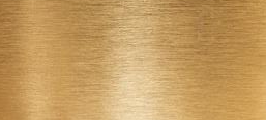 С
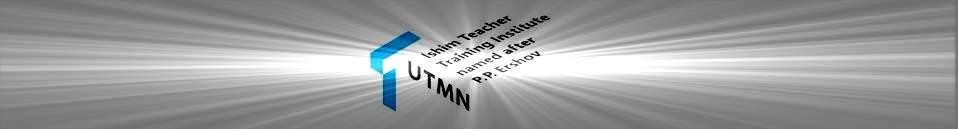 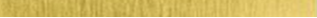 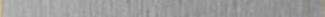 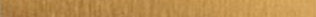 КРИТЕРИИ И РАНЖИРОВАНИЕ DEAN’S LIST
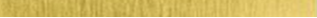 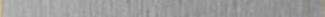 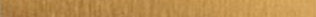 Лидер в спорте (Leader in sports)
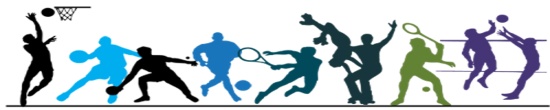 Категория А
Средний балл студента за 2 прошедших семестра должен быть не ниже 4,4;
Не менее 3 призовых мест и 1 победы в спортивных соревнованиях всероссийского/регионального/университетского уровня или побед/призовых мест на чемпионатах Европы и мира. 
Наличие звания КМС/МС или не менее 3 публикаций (за последний год) на физкультурно-спортивную тематику входящих в базу РИНЦ.
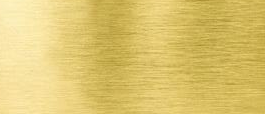 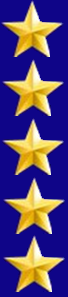 А
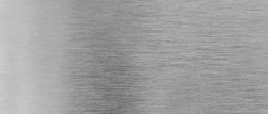 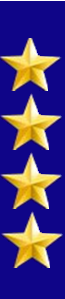 В
Категория В
Средний балл студента за 2 последних семестра должен быть не ниже 4,2;
Не менее 2 призовых мест в спортивных соревнованиях всероссийского/регионального/университетского уровня.
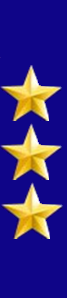 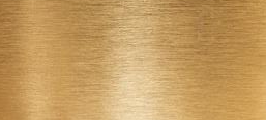 Категория С
Средний балл студента за 2 последних семестра должен быть не ниже 4,0;
Не менее 3 призовых мест или не менее 1 победы в спортивных соревнованиях городского или институтского уровня.
С
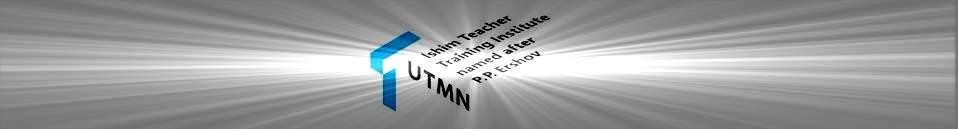 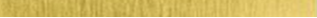 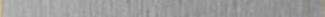 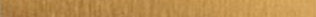 КРИТЕРИИ И РАНЖИРОВАНИЕ DEAN’S LIST
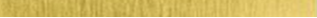 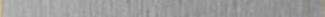 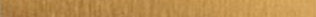 Общественный лидер (Public leader)
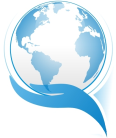 Категория А
Средний балл студента за 2 последних семестра должен быть не ниже 4,8; 
Быть организатором/соорганизатором 3 мероприятий и участником 3 общественных форумов всероссийского/регионального/университетского уровня; 
Быть членом студенческого совета СГФ;
Иметь рекомендательное письмо от студсовета СГФ.
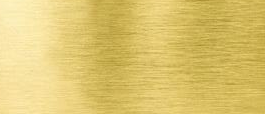 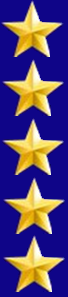 А
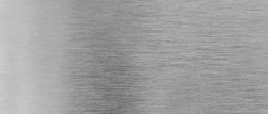 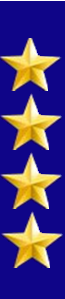 Категория В
Средний балл студента за 2 последних семестра должен быть не ниже 4,6; 
Быть организатором/соорганизатором 2 мероприятий и участником 2 общественных форумов всероссийского/регионального/университетского уровня; 
Быть членом студенческого совета СГФ;
Иметь рекомендательное письмо от студсовета СГФ.
В
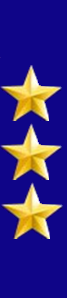 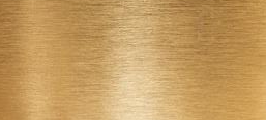 С
Категория С
Средний балл студента за 2 последних семестра должен быть не ниже 4,4; 
Быть организатором/соорганизатором 1 мероприятия; 
Быть членом студенческого совета СГФ;
Иметь рекомендательное письмо от студсовета СГФ.
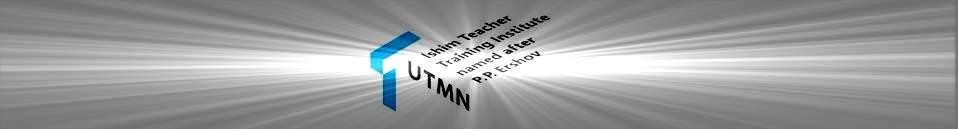 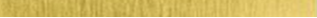 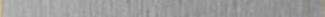 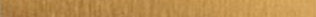 КРИТЕРИИ И РАНЖИРОВАНИЕ DEAN’S LIST
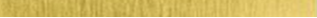 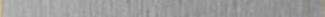 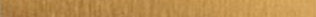 Общественный лидер (Public leader)
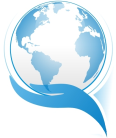 Примечание:
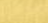 Снижается требование по количеству участия в форумах и организации мероприятий при наличии общественного статуса (например: волонтер (доброволец); донор; член студенческого отрядного движения; и т.п.) из расчета 1 статус равен 1 участию в форуме и 1 организации мероприятия.
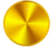 Особые условия:
Лицу, занимающему пост председателя студенческого совета социально-гуманитарного факультета при условии отсутствия оценок «удовлетворительно» за два последних семестра и отсутствия академической задолженности, автоматически присваивается категория «А».
Лицу, занимающему пост заместителя председателя студенческого совета социально-гуманитарного факультета при условии отсутствия оценок «удовлетворительно» за два последних семестра и отсутствия академической задолженности, автоматически присваивается категория «В».
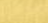 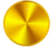 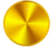 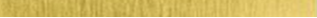 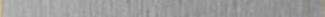 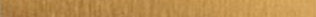 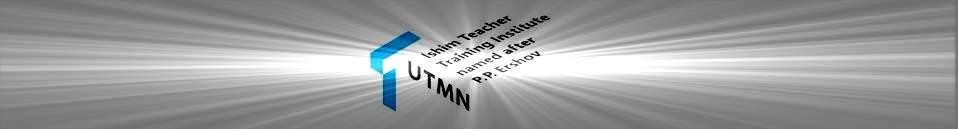 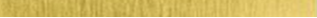 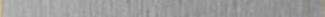 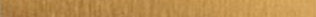 ПООЩРИТЕЛЬНАЯ СИСТЕМА DEAN’S LIST
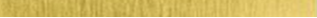 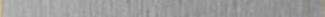 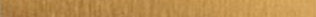 А
Дополнительные баллы при сдаче сессии (количество устанавливается на усмотрение преподавателя);
Публикация научных статей за счет института в сборниках и журналах издаваемых ИПИ им. П.П. Ершова (филиала) ТюмГУ;
Скидки и абонементы от студ.профкома и других  организаций; 
Сертификат вхождения в DEAN’S LIST;
Благодарственное письмо домой;
Отличительный нагрудный знак;
Рекомендательное письмо работодателю при окончании вуза;
Размещение фото с отличительными элементами на доске «Элита факультета»;
Размещение электронного резюме на специальном сайте DEAN’S LIST;
Досуговые поездки от студ.профкома.
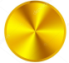 А
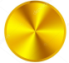 АВ
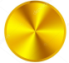 АВС
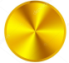 АВС
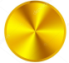 АВС
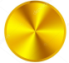 АВС
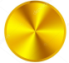 АВС
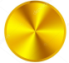 АВС
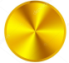 АВС
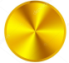 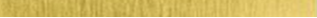 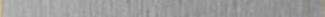 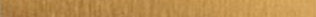 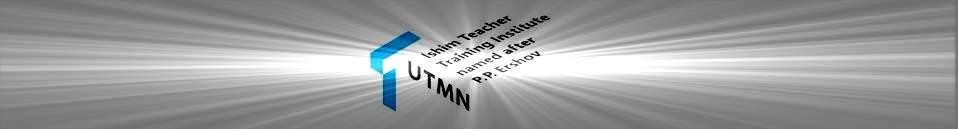 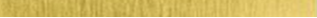 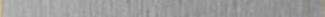 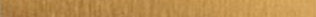 ПООЩРИТЕЛЬНАЯ СИСТЕМА DEAN’S LIST
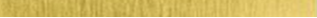 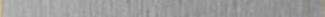 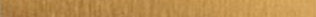 Категория А подразумевает право пользования 100% комплекта бонусов и поощрительных программ.
Категория B подразумевает право пользования 80% комплекта бонусных и поощрительных программ.
Категория С подразумевает право пользования 70% комплекта бонусных и поощрительных программ.
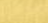 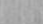 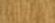 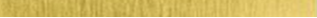 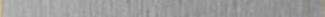 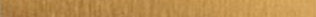 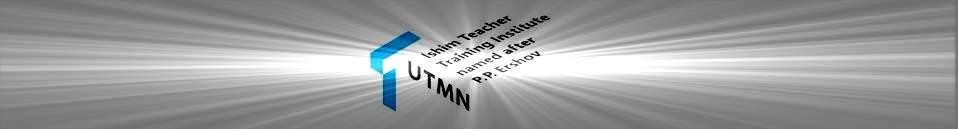 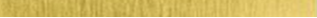 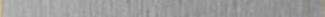 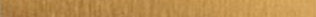 ПООЩРИТЕЛЬНАЯ СИСТЕМА DEAN’S LIST
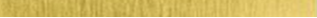 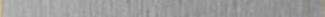 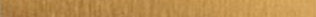 НАПРИМЕР
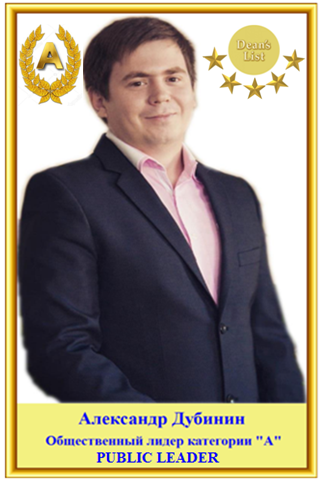 Размещение фото с отличительными элементами на доске 
«Элита факультета».
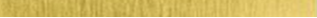 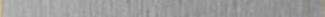 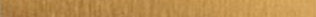 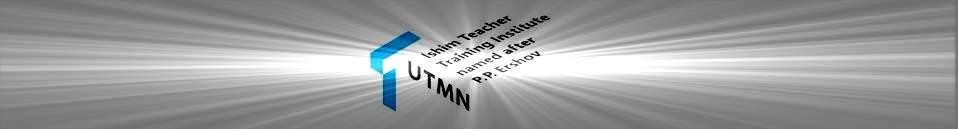 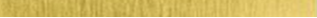 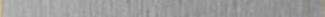 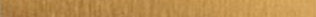 ПООЩРИТЕЛЬНАЯ СИСТЕМА DEAN’S LIST
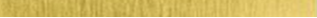 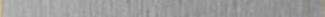 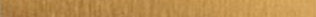 ОТЛИЧИТЕЛЬНЫЕ ЗНАЧКИ*
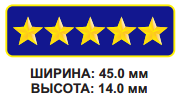 для лидеров категории «А»
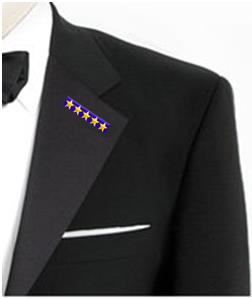 ПРИМЕР
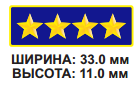 для лидеров категории «В»
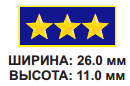 для лидеров категории «С»
*Значки с полимерной заливкой
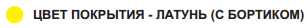 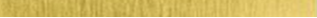 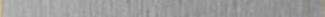 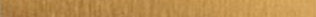 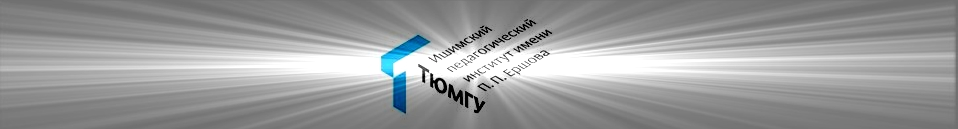 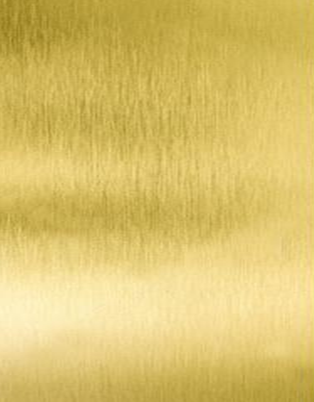 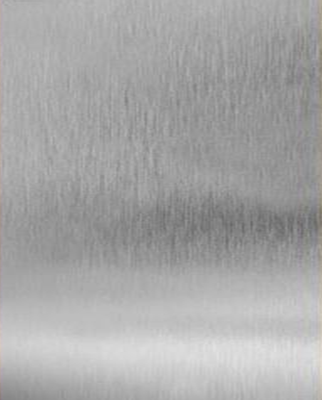 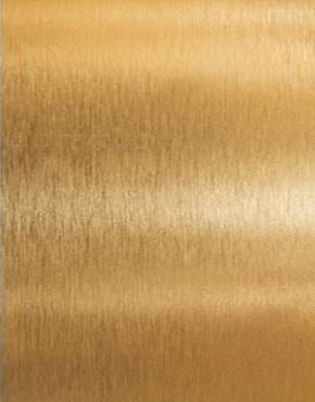 project
DEAN’S LIST
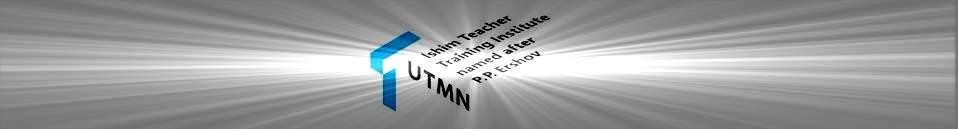